ATTIVITA’ ASINCRONA
 INS ROSANNA ZANFARDINO  CL 4 C 
1 PARTE
GIOSTRA AUTUNNALE
GIOSTRA AUTUNNALE
GIOSTRA AUTUNNALE
GIOSTRA AUTUNNALE
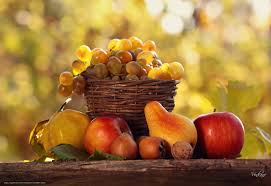 Lettura e comprensione
PER UNA LETTURA ATTENTA E UNA CORRETTA COMPRENSIONE ALLENATI SEGUENDO LE INDICAZIONI INDICATE
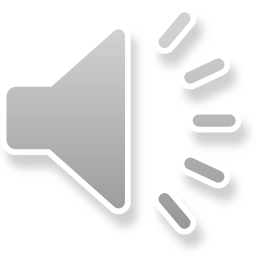 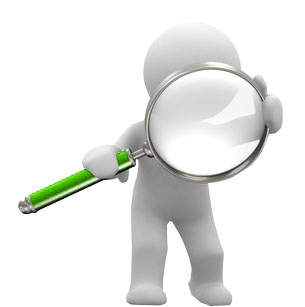 Leggi ,completa le attività indicate a pag. 16-e17 del tuo testo di lettura, elabora una mappa con: l’idea centrale, l’argomento  le informazioni principali e lo scopo del testo
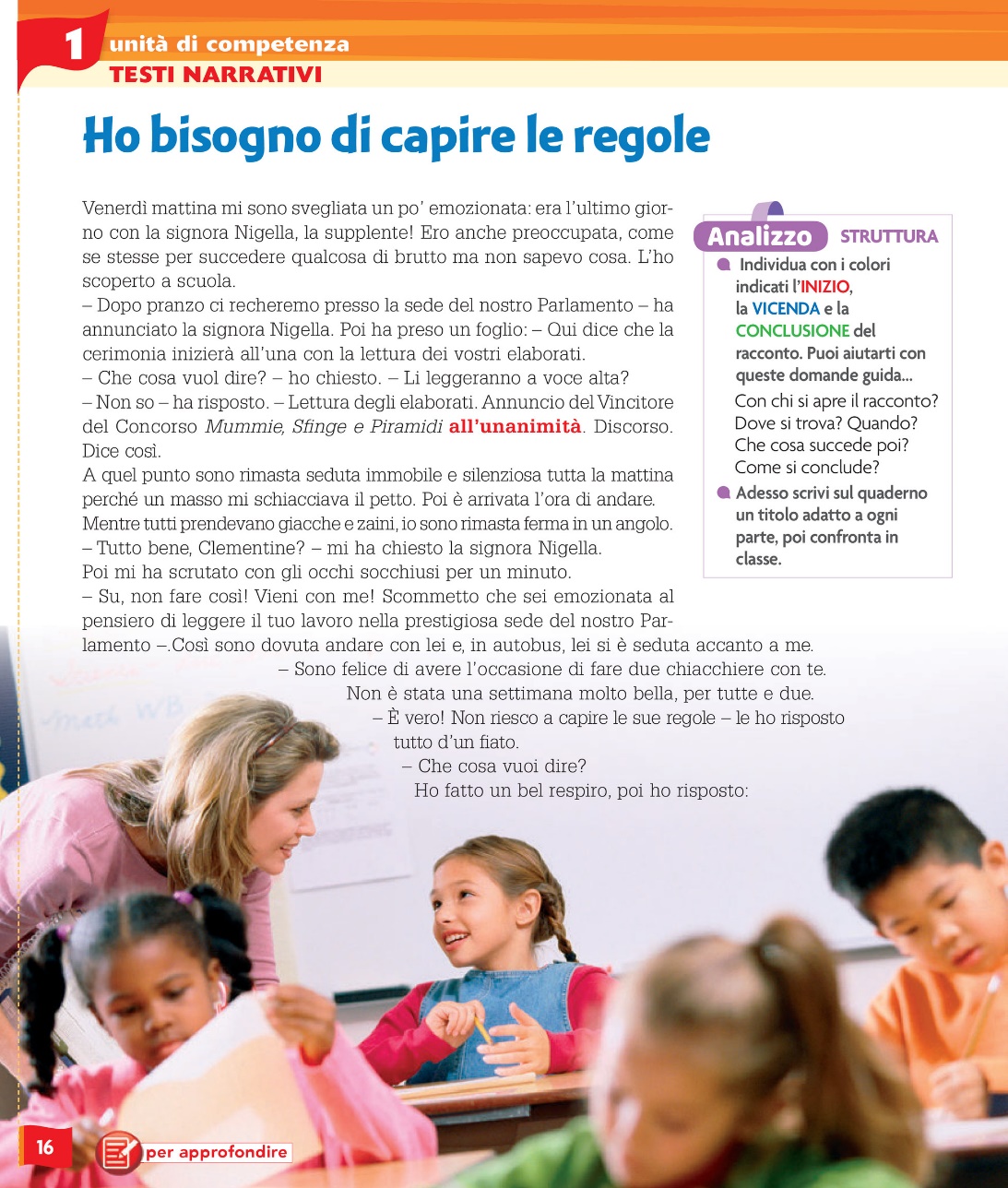 INDIZI per conoscere il contenuto di un testo:
Osserva le immagini, rifletti sul titolo e scrivi 
L’anticipazione del testo
Ripassa il modo indicativo dei verbi essere e avere nelle pagine delle tavole dei verbi a pag 152-153  del libro di grammatica e completa le attività indicate in videolezione  a pag.126
Verso l’approfondimento lessicale
Ripeti l’ alfabeto in inglese e fai lo spelling dei nomi di 4 compagni, poi scrivilo sul quaderno
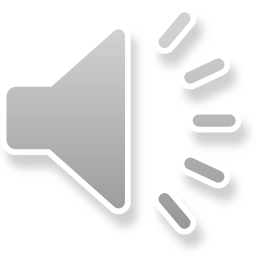 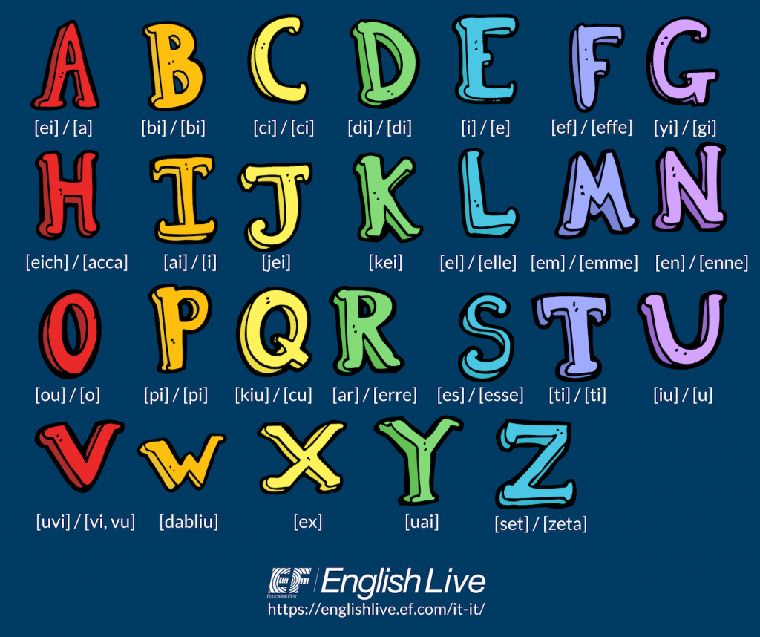